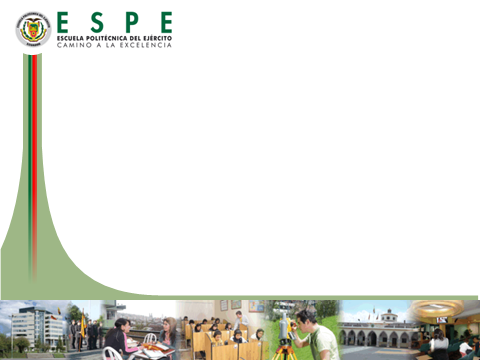 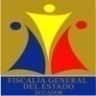 LABORATORIO ADN FISCALIA GENERAL DE ESTADO
DETERMINACIÓN DE PERFILES GENÉTICOS EN POBLACIÓN AFRODESCENDIENTE DEL CHOTA, PROVINCIA DE IMBABURA-ECUADOR, CARACTERIZADOS POR 17 STR´s-PCR, A PARTIR DE ADN PURIFICADO Y ALMACENADO TANTO A TEMPERATURA AMBIENTE COMO EN REFRIGERACIÓN
DEPARTAMENTO DE CIENCIAS DE LA VIDA
CARRERA DE INGENIERÍA EN BIOTECNOLOGÍA
TATIANA BERMEO
POBLACIÓN AFROECUATORIANA
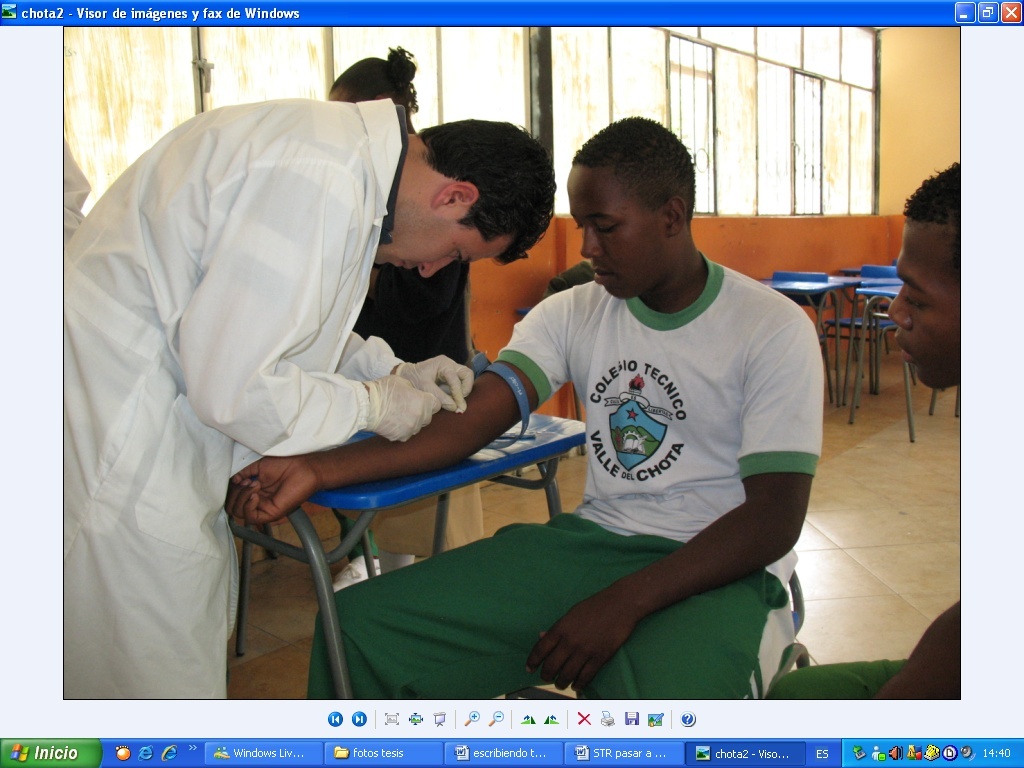 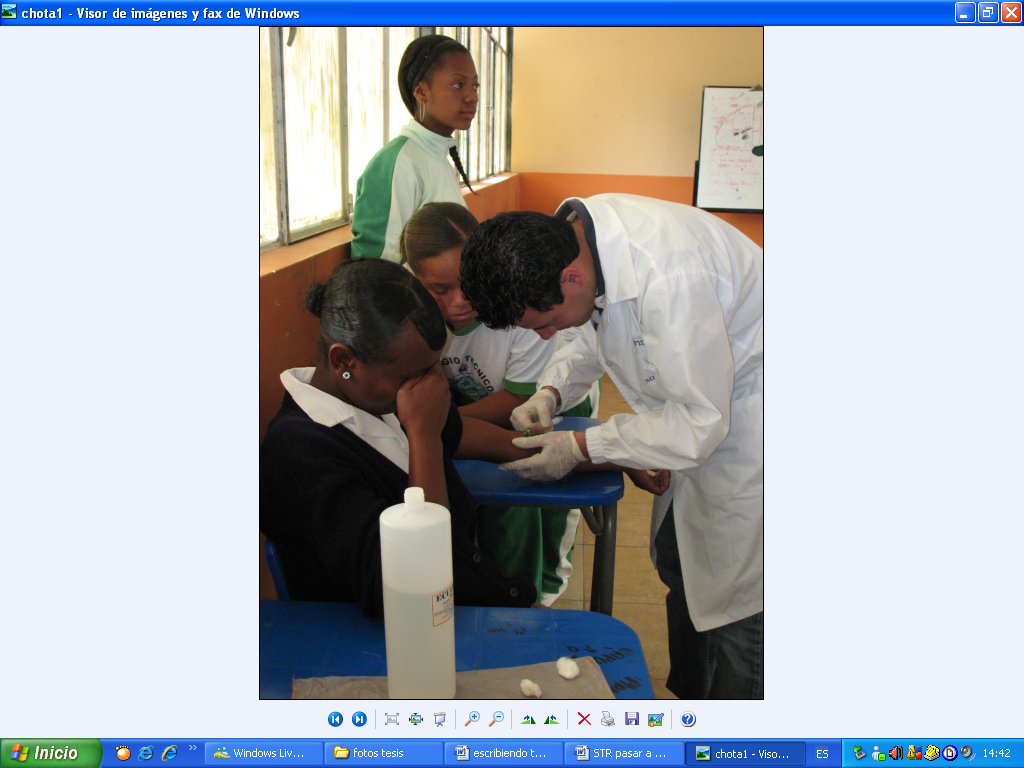 Importancia demográfica y sociocultural 
Poblaciones humanas aisladas
¿Para qué?
Inferencias sobre historia evolutiva
Elucidar características propias de las mismas (resistencia o vulnerabilidad a enfermedades)
Observar composición genética para diferenciarla de otras etnias y estimar distancias genéticas 
Parámetros de interés  forense (identificación de personas y disputas de paternidad)
Base de datos
STR`s
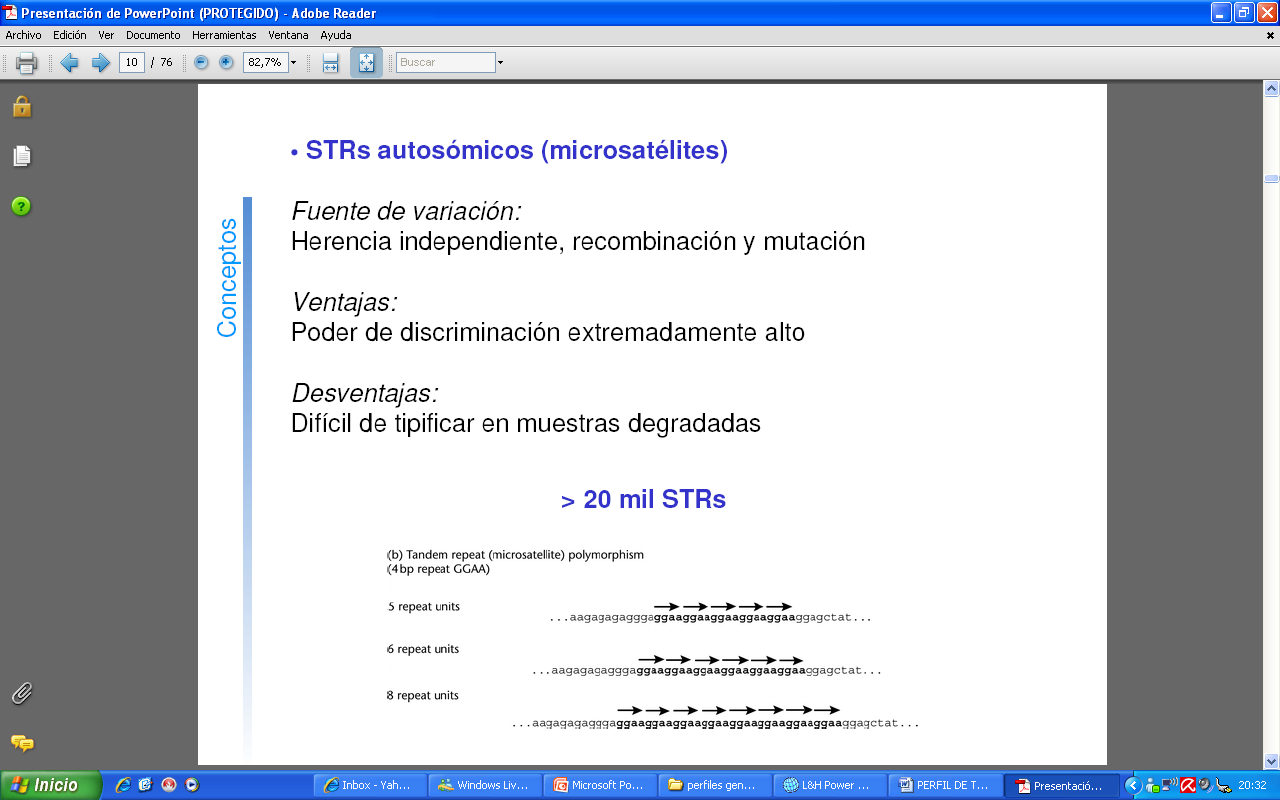 Multiplex (amplificación simultánea de varios loci):

 Autosómicos
 Cromosoma Y
Características de los STRs
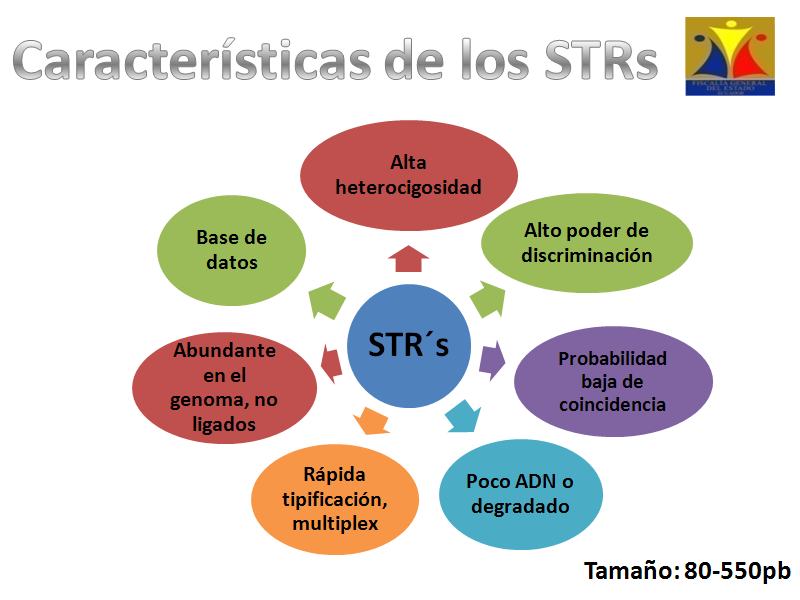 Tamaño: 80-550pb
Heredable
Sistema  ® PowerPlex 18D
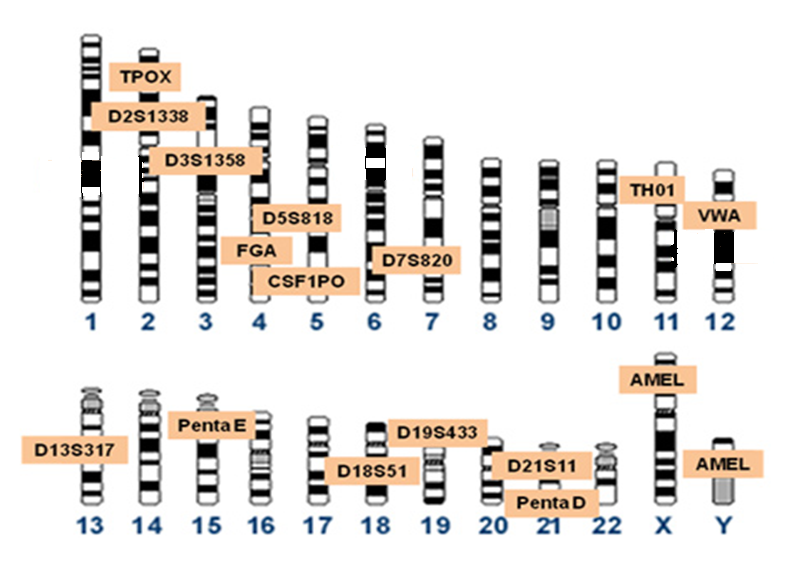 D8S1179
D16S539
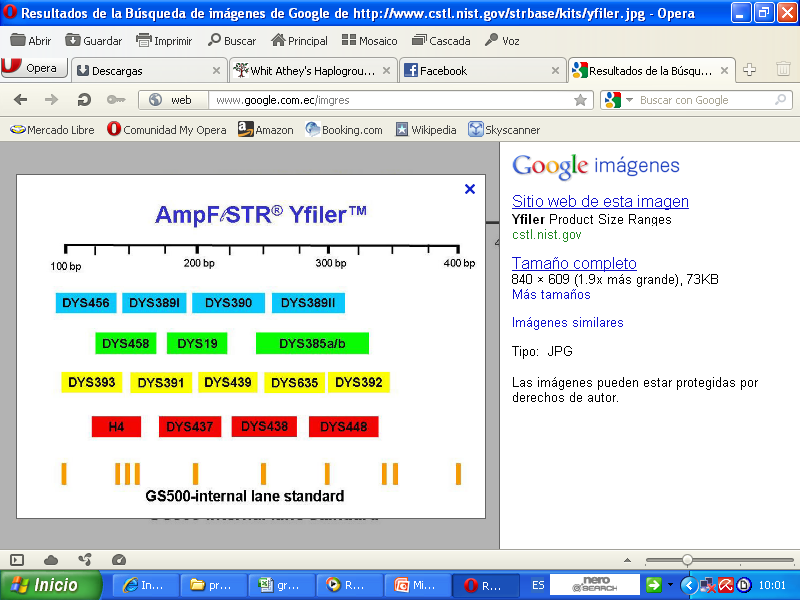 Genética poblacional
Obtener e interpretar adecuadamente los perfiles genéticos sirven para dar respuesta al análisis de una evidencia biológica o pruebas de paternidad, para lo que deben basarse en estadísticas poblacionales con el objeto de estimar la fracción de personas dentro de la población que presenten este particular patrón genético.

Frecuencias alélicas: fundamental para la aplicación de cualquier marcador genético en genética forense.
Heterocigocidad (He):  He polimorfismo y eficacia de cada marcador. Variabilidad genética. 
Contenido de información polimórfica (PIC): informatividad de un marcador según el # de alelos y sus frecuencias alélicas, ∞ He.
Poder de discriminación (PD): capacidad que tiene un marcador/es  STR`s de diferenciar a un hombre tomado al azar de ser genotípicamente idéntico con otra persona, muestra o evidencia forense.
Probabilidad de exclusión (PE): probabilidad, exclusión de un sospechoso ó a descartar una supuesta paternidad de un individuo. Validez del sistema.
Probabilidad de match o coincidencia (PM): probabilidad de que dos individuos elegidos al azar tengan idénticos genotipos.
Índice típico de paternidad (TPI): indica cuántas veces es más probable que un supuesto padre comparta material genético con un individuo tomado al azar.
Equilibrio de Hardy – Weiberg (1908) : en una población de gran tamaño y en panximia, las frecuencias génicas y genotípicas permanecen constantes de generación en generación.
Anhidrobiosis natural
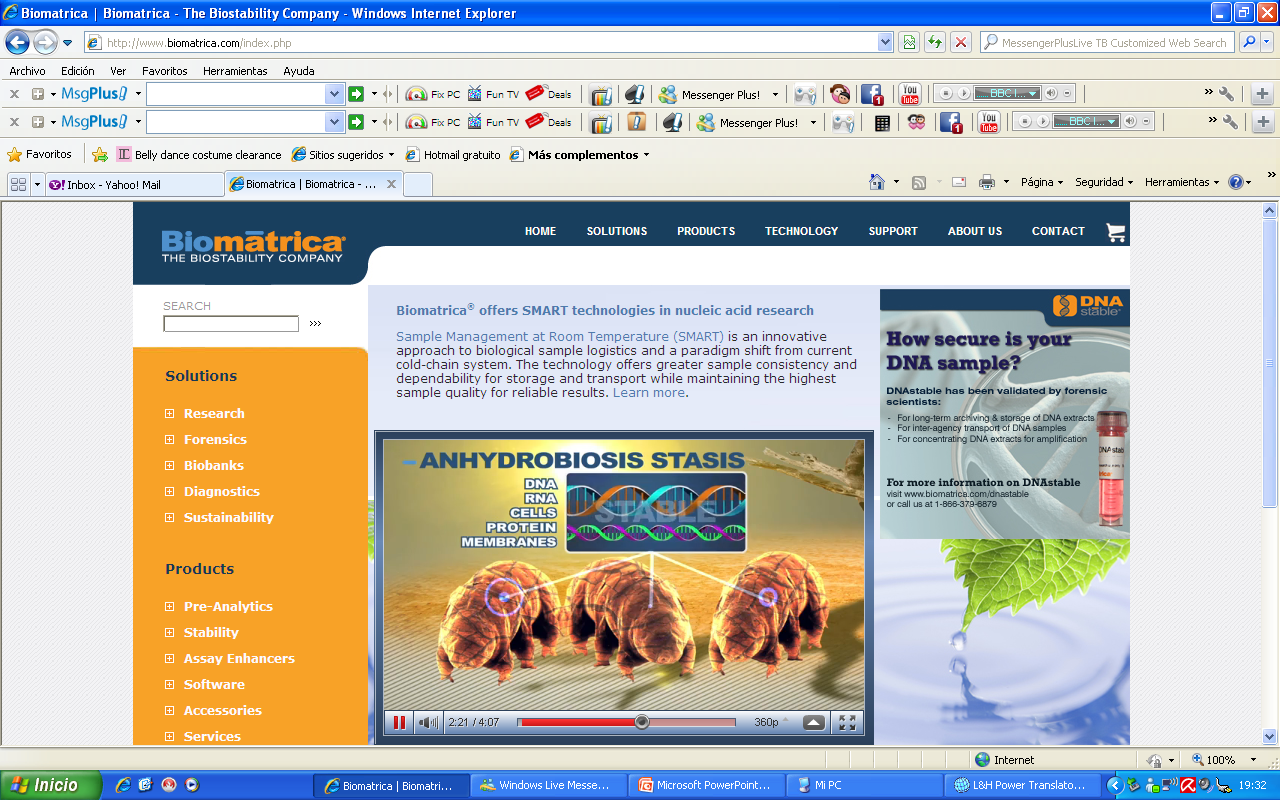 Crío protectores que permiten a los tardígrados sobrevivir en ausencia de agua
Recuperan su actividad metabólica tan pronto como son re-hidratados
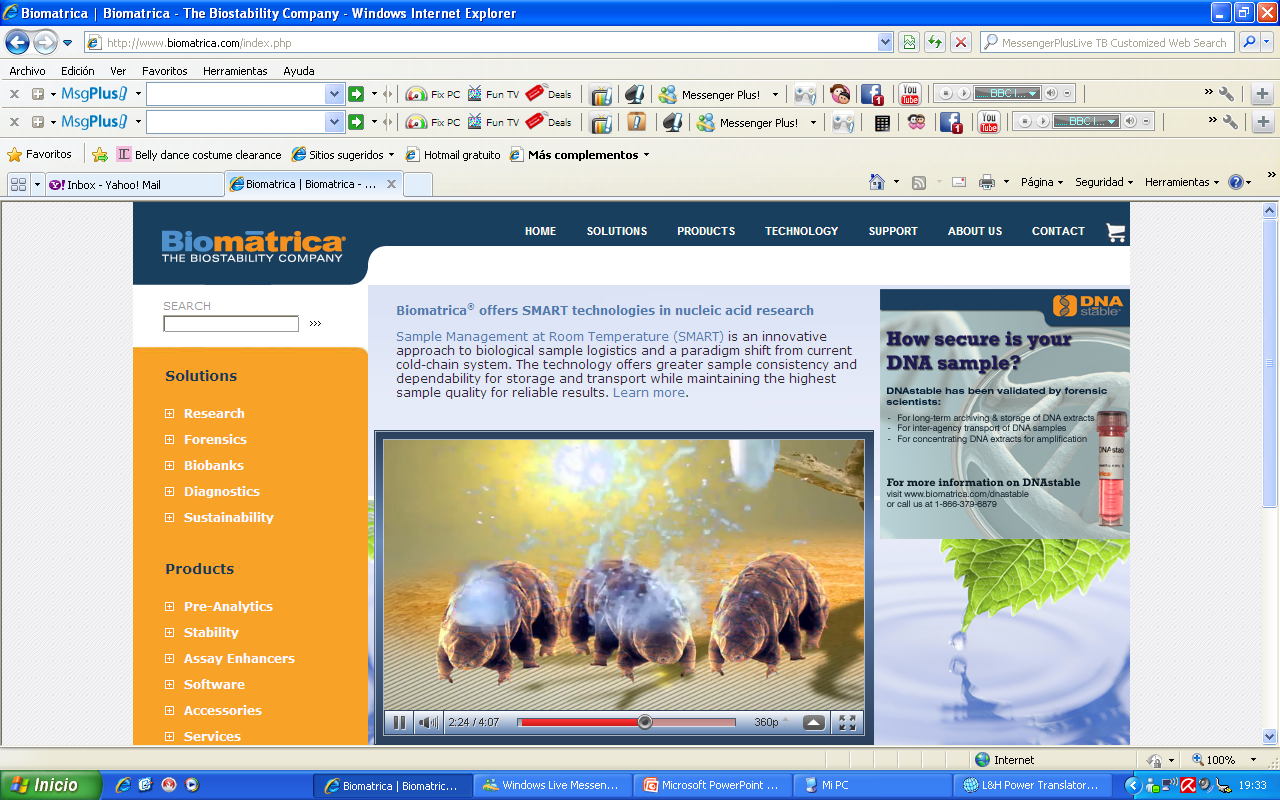 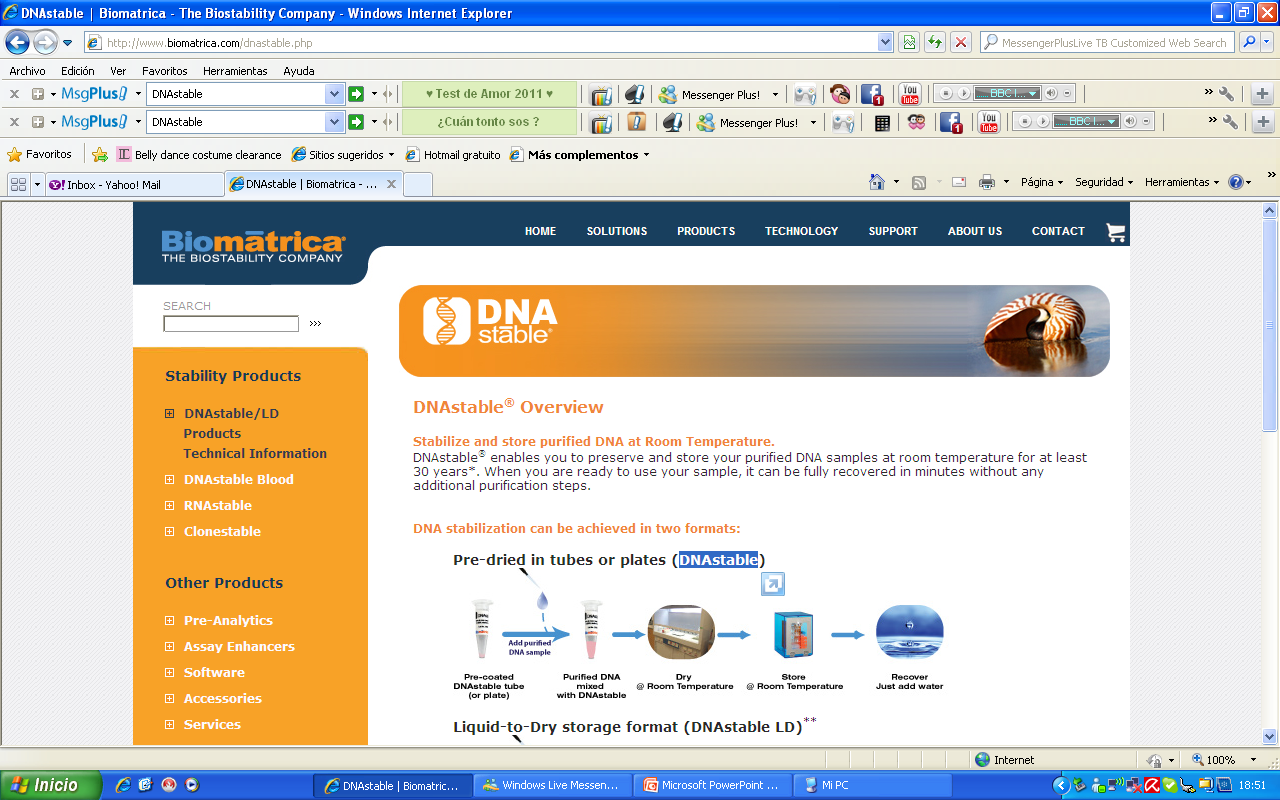 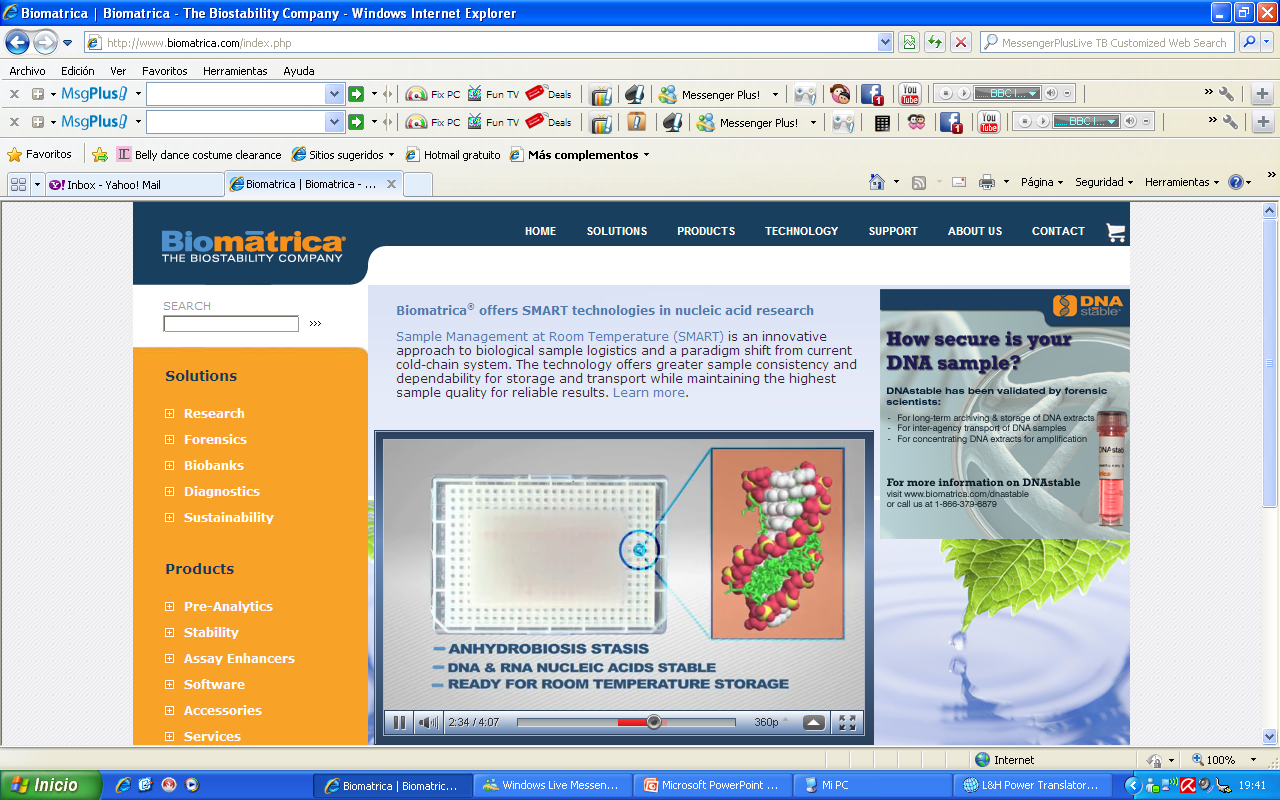 ADN:
Purificado
Estable
Protegido
En buen estado 
Viable a largo plazo
Polímero encapsula al ADN protegiéndolo de agentes externos
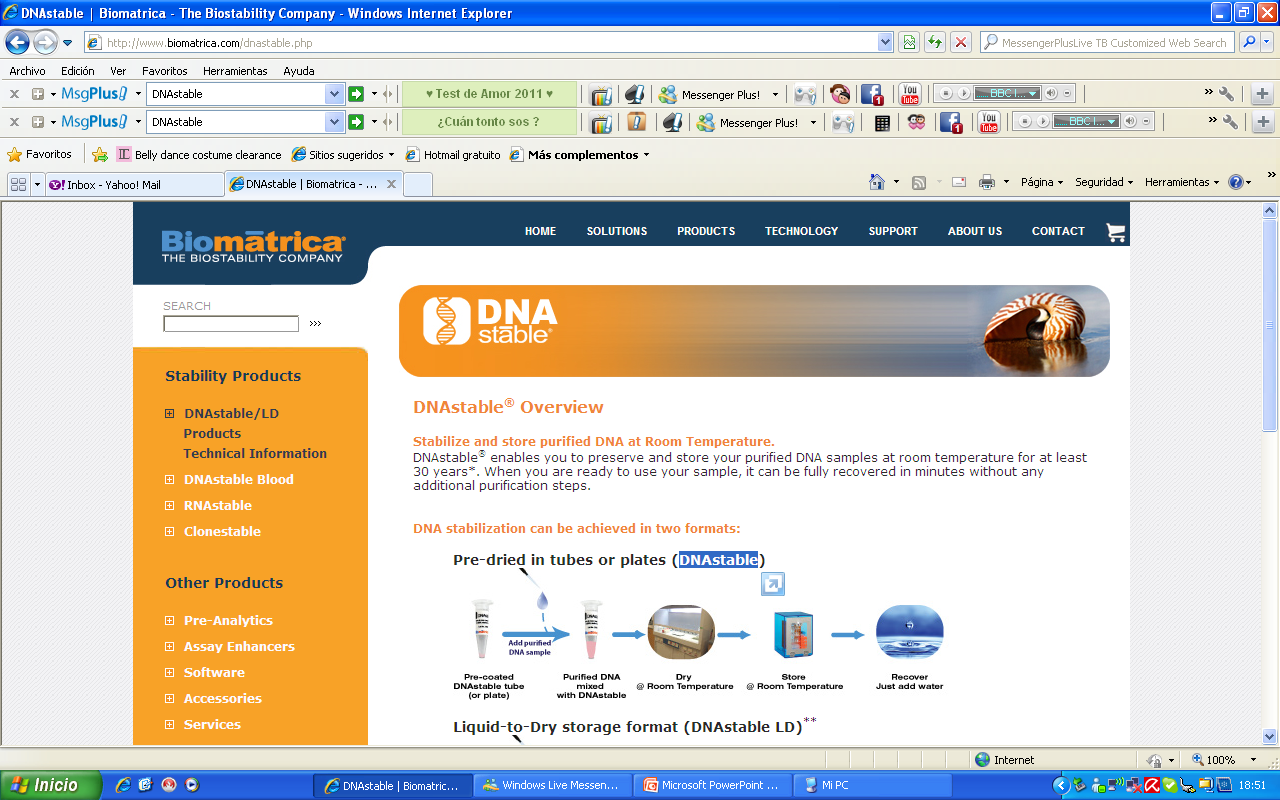 APLICACIONES
Las moléculas al ser re-hidratas son compatibles con las siguientes aplicaciones sin afectar sus resultados:

PCR
Secuenciación
Análisis con STR´s
Amplificación de cualquier lugar del genoma
 Análisis de restricción
Transformación y clonación 
Tecnologías de microarrays
Vacunas, entre otras aplicaciones en medicina e industria
Espacios físicos,  consumo de energía eléctrica,  emisiones, daños del equipo
Optimizando espacio, costos y de una forma amigable con el ambiente.
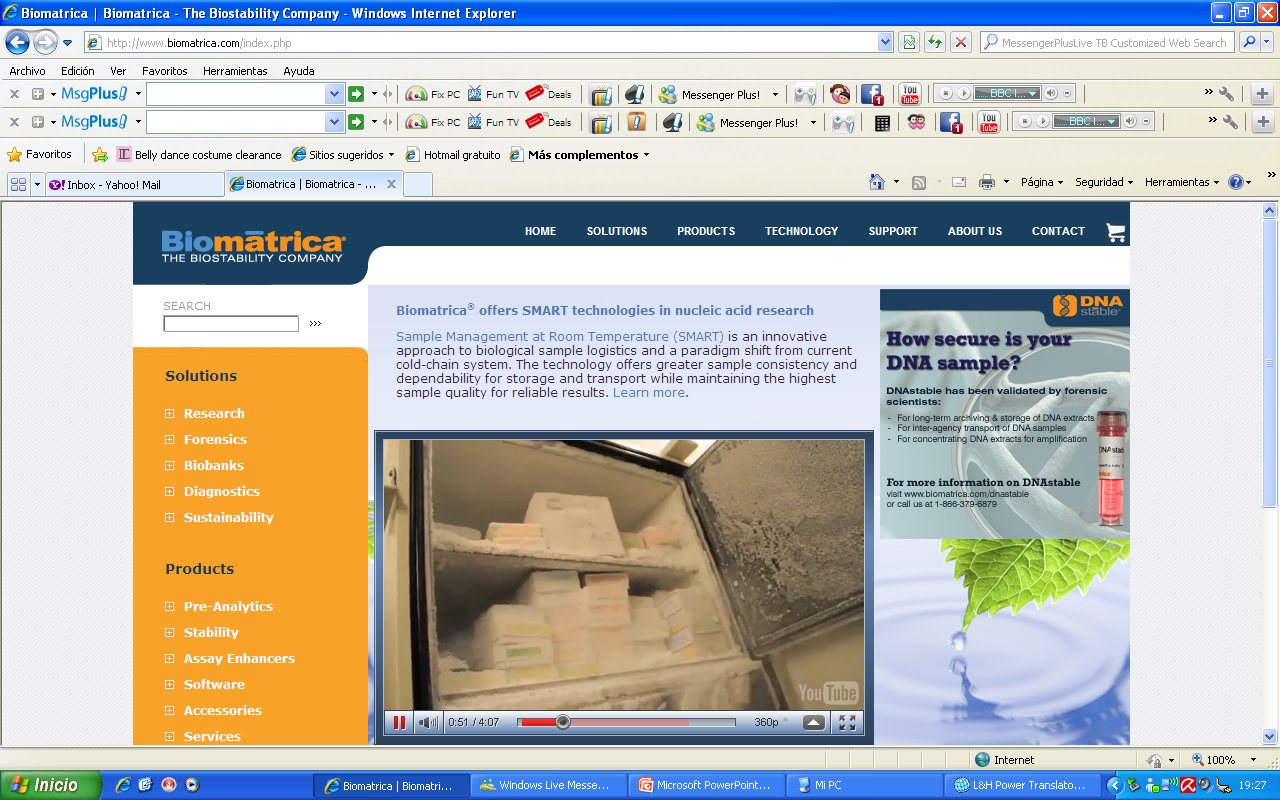 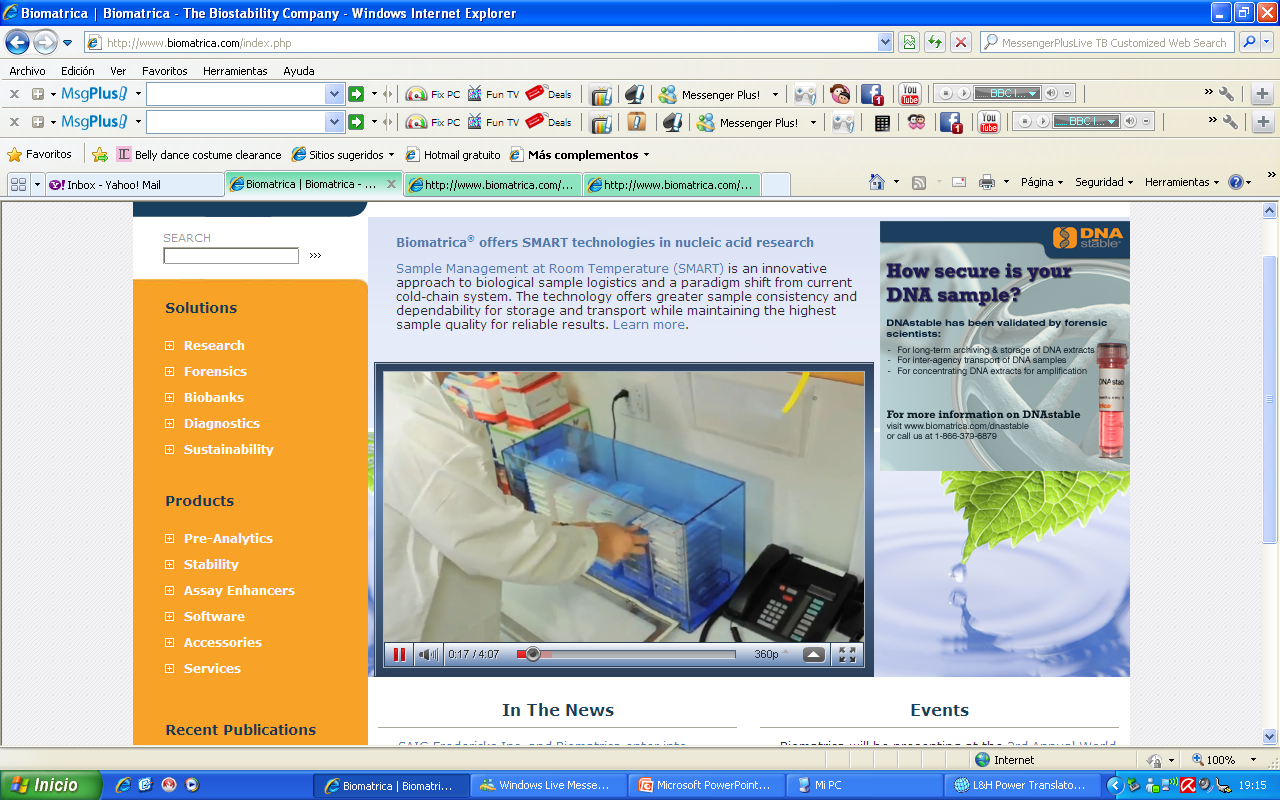 vs.
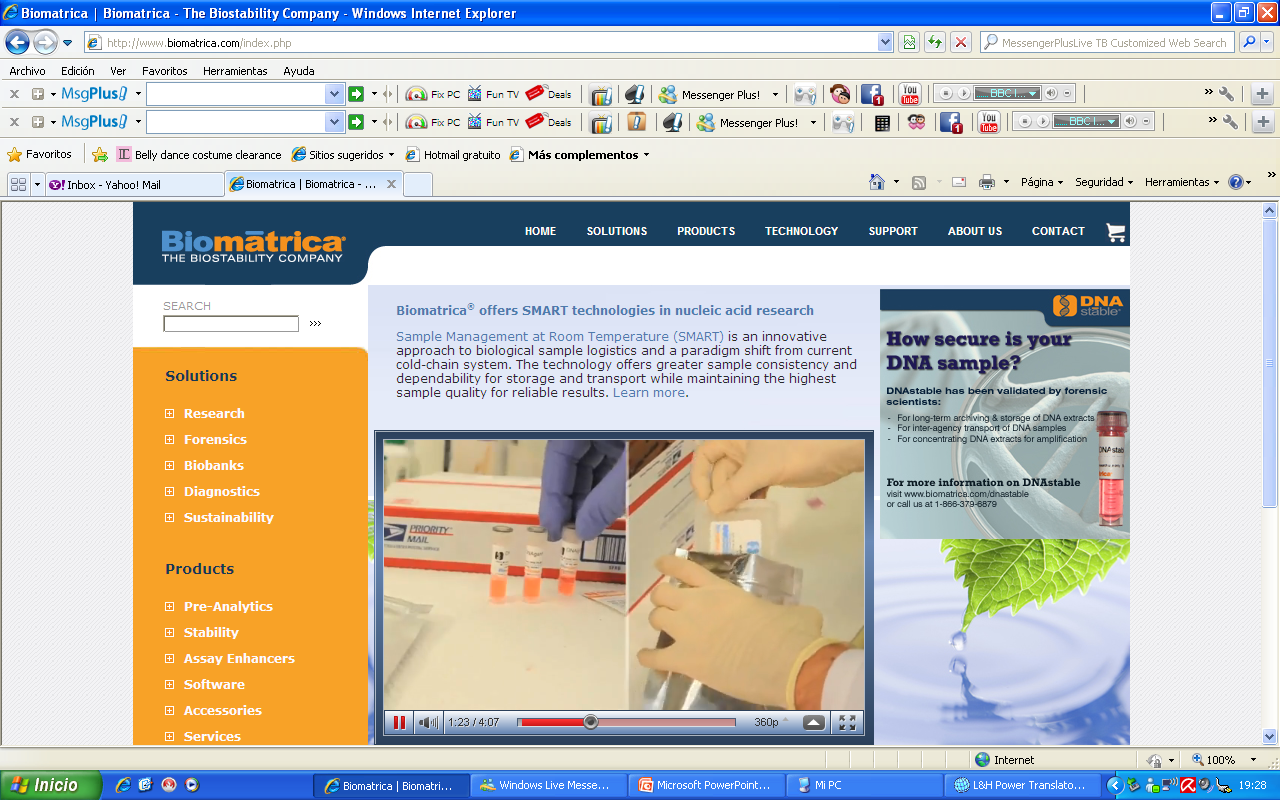 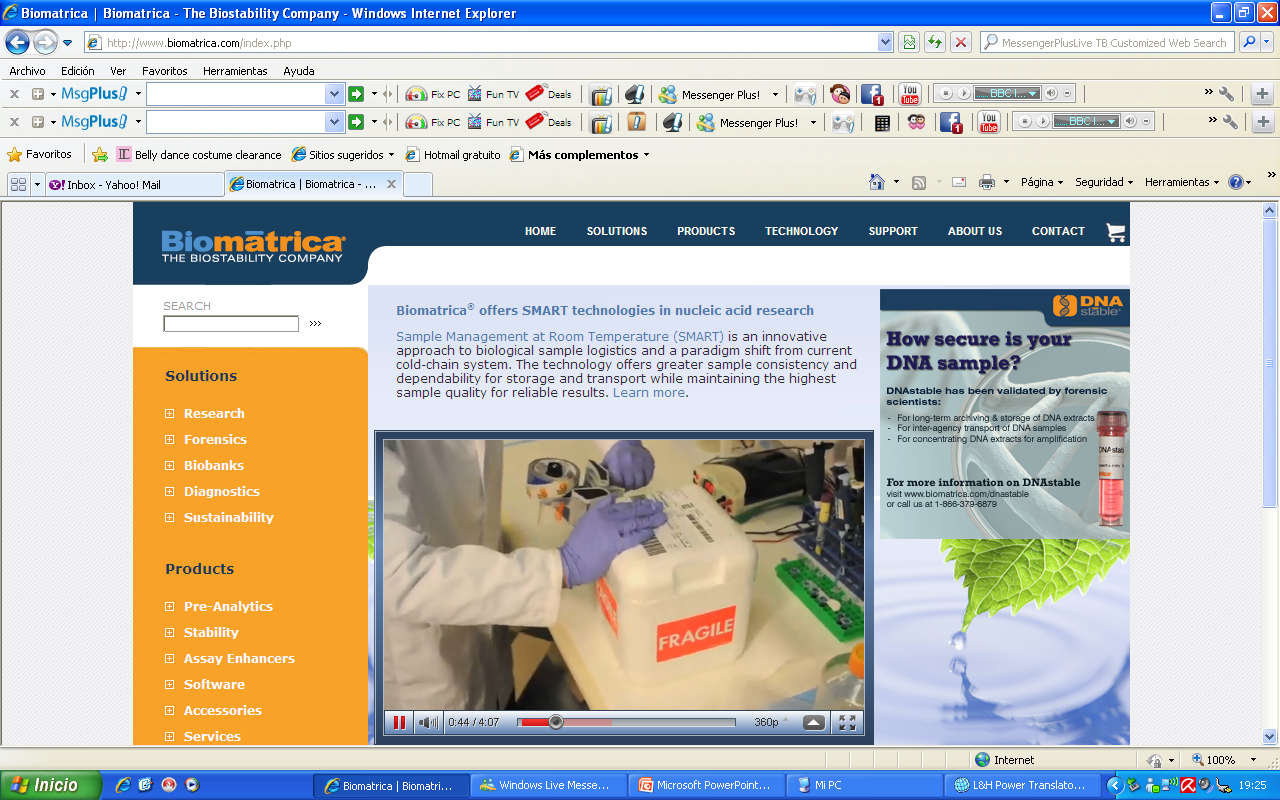 vs.
Costos y dificultad de envío de muestra reducidos
Objetivo general
Determinar perfiles genéticos en población afrodescendiente del Chota, provincia de Imbabura-Ecuador, caracterizados por 17 STR´s-PCR, a partir de ADN purificado y almacenado tanto a temperatura ambiente como en refrigeración
Objetivos específicos
Extraer y cuantificar ADN de muestras de sangre periférica en EDTA provenientes de individuos de descendencia afroecuatoriana del Chota-Ecuador. 
Realizar los perfiles genéticos de los individuos en estudio usando marcadores STR´s autosómicos. 
Almacenar el ADN extraído por duplicado, la mitad a temperatura ambiente y la otra mitad en ultracongelación a -80ºC.
Reconstituir las muestras almacenadas al ambiente y comparar la estabilidad del ADN almacenado tanto a temperatura ambiente como en ultracongelación mediante cuantificación y análisis de perfiles genéticos.
Determinar los haplogrupos de las muestras en cromosoma Y.
Determinar frecuencias alélicas y comparar los resultados obtenidos en esta población afroecuatoriana con otras poblaciones.
PROCEDIMIENTO
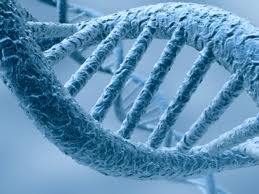 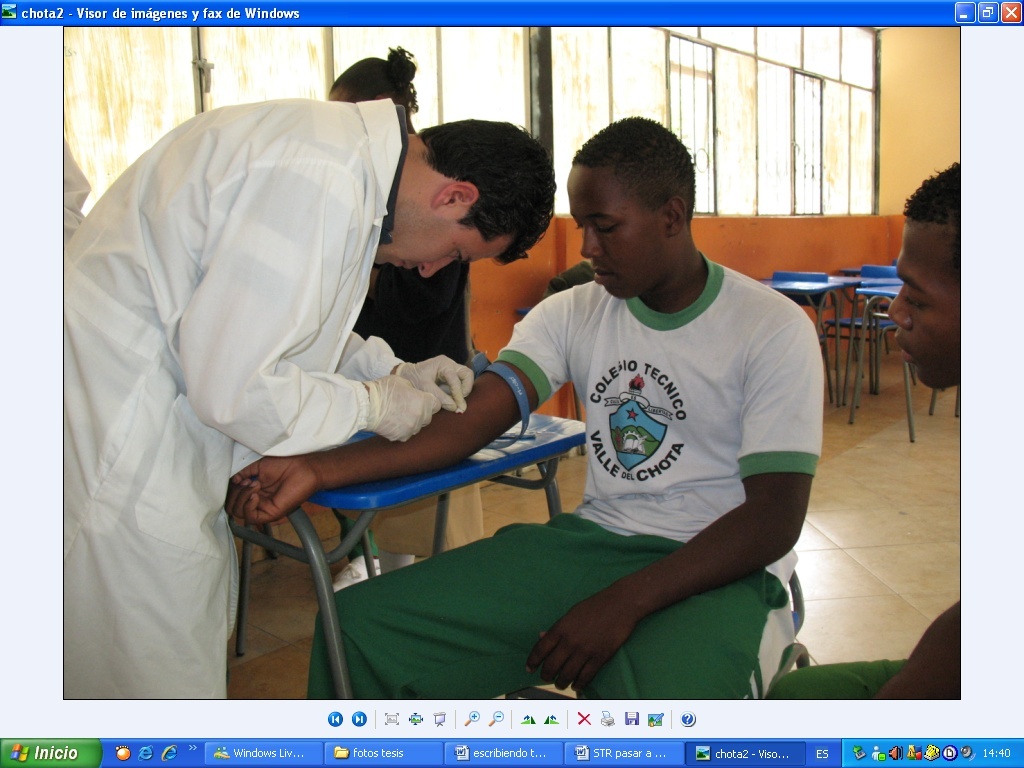 Wizard
Cuantificación ADN
Extracción ADN
Dilución
Power Plex 18D
Sangre total
Amplificación
MUESTREO:
FENOTIPO
APELLIDOS
EMPARENTADOS
Almacenamiento
Electroforesis capilar
Impregnación FTA
Determinación genotipos (perfiles)
EXTRACCIÓN FTA
POWER STAR
ARLEQUIN 3.5.1.2
INFOSTAT 2011e
INFOGEN/E
Y-filer
Amplificación
Electroforesis capilar
Análisis estadístico
Determinación haplotipos
RESULTADOS
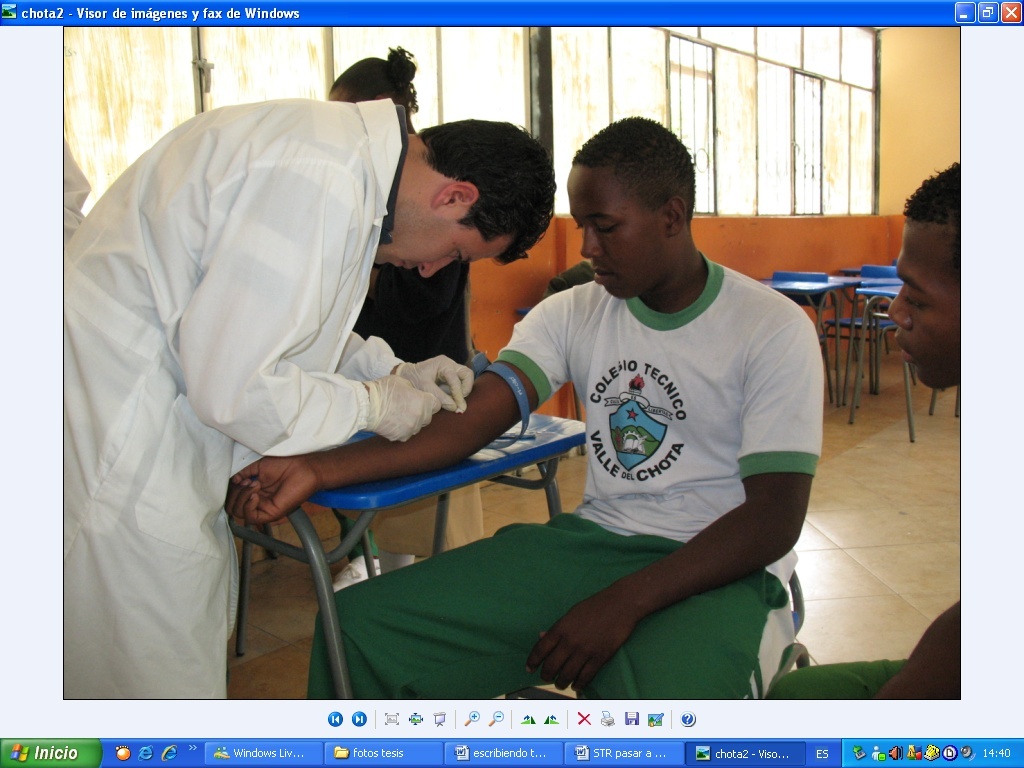 GENÉTICA
González, 2006. Hincapié et al., 2009. Quintero et al., 2009
SE DETERMINARON LOS PERFILES GENÉTICOS
SE OBTUVIERON LAS FRECUENCIAS 
ALÉLICAS PARA CADA POBLACIÓN
Se calcularon parámetros de 
interés forense y el equilibrio
 de H-W
DIVERSIDAD  GENÉTICA
DISTANCIA  GENÉTICA
SE DETERMINÓ LOS HAPLOGRUPOS
POBLACIÓN INDÍGENA
Distribución alélica desde el alelo 6 hasta el 33.2. 

El sistema más polimórfico fue PENTA E con 13 alelos mientras que los menos polimórficos fueron TH01, vWA, TPOX con 4 alelos.  

Más informativo PENTA E (He= 0.86), menos informativo D3S1358 (He=0.54), acorde con los valores de PIC: PENTA E (0.83) contrastando con D3S1358 (0.5). El PD, PE, ITP tienen el mismo comportamiento. 

15 marcadores están en equilibrio de HW (p>0.05).
POBLACIÓN MESTIZA
Distribución alélica desde el alelo 2.2 hasta el 34.2. 
Sistema más polimórfico fue PENTA E con 16 alelos, menos polimórfico fue TH01 con 5 alelos. Varios marcadores presentaron alelos con frecuencias del 0.5%. 
Más informativo PENTA E (He= 0.89), menos informativo D3S1358 (He=0.60). Dicha informatividad se corroboró con los valores de PIC: PENTA E (0.87) contrastando con D3S1358 (0.55). El PD, PE, ITP tienen un comportamiento similar. 
16 marcadores están en equilibrio de HW (p>0.05).
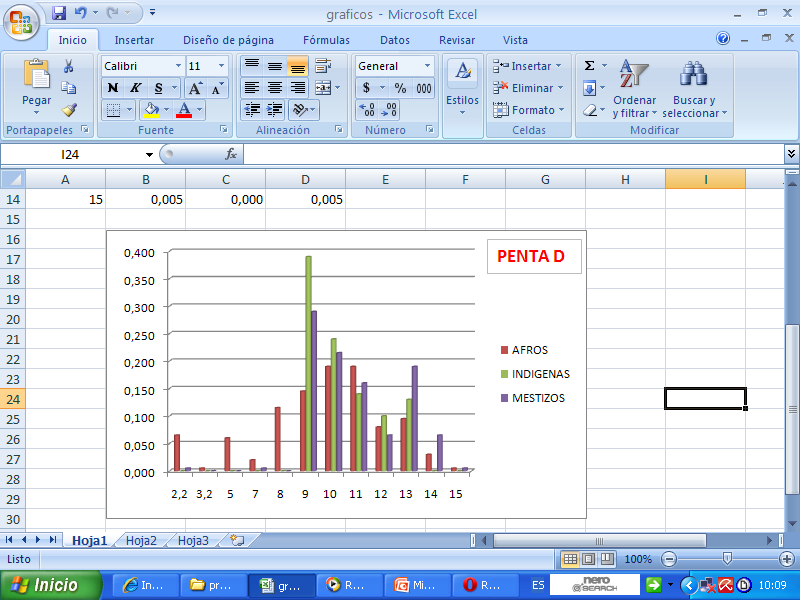 González, 2006. 2.2 0.089 negros y 0.004 mestizos
RESULTADOS
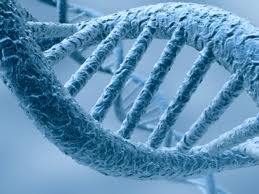 ALMACENAMIENTO
Lee et al., 2010 y 2011. Muller et al., 2010. Bonnet et al., 2010
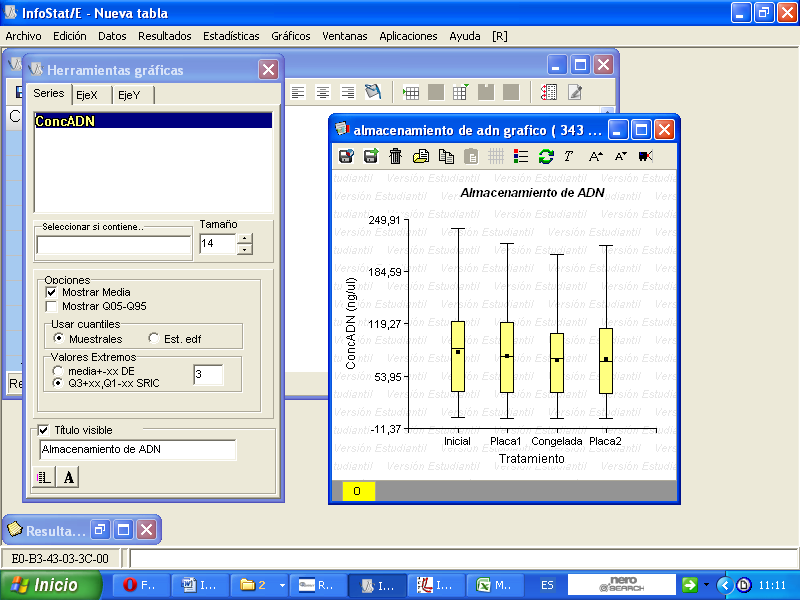 Perfiles legibles e idénticos a los iniciales
Análisis varianza: p=0.5620
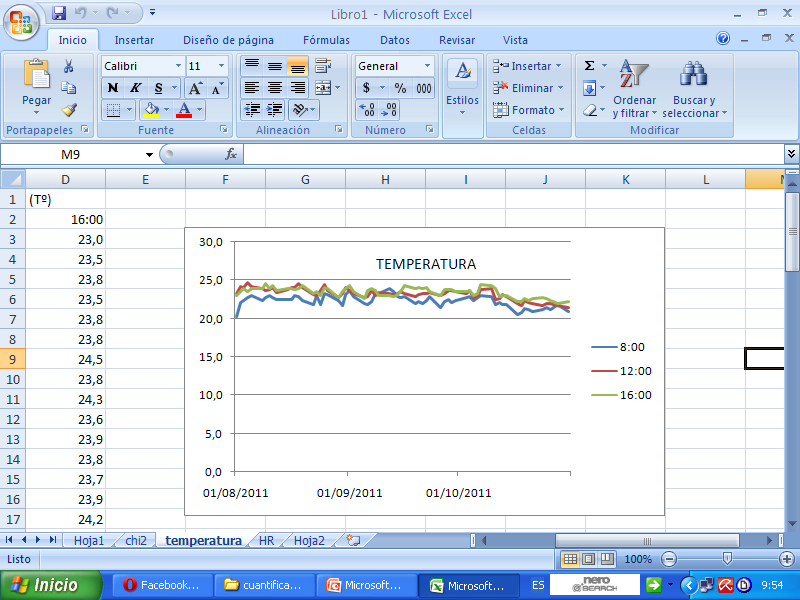 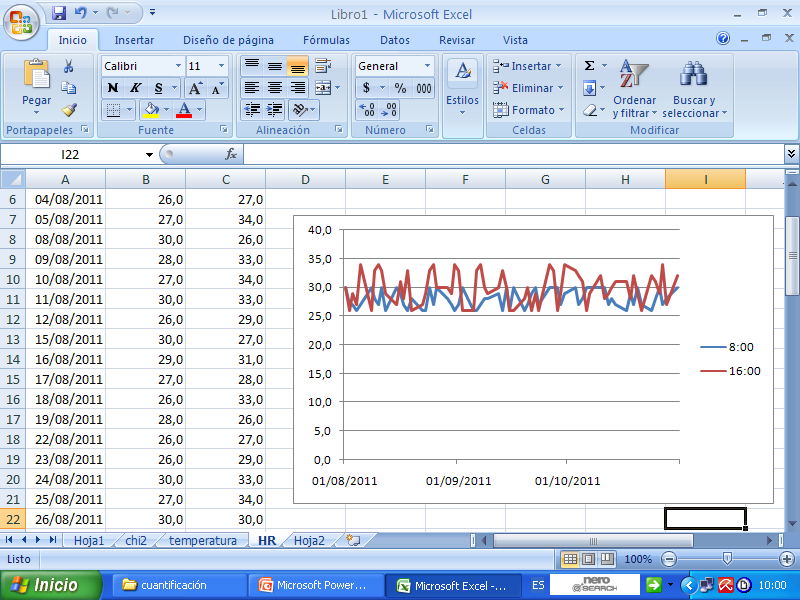 PARÁMETROS DE CONTROL
HUMEDAD RELATIVA
CONCLUSIONES
Este estudio representa un nuevo aporte a la caracterización de STR`s autosómicos en población afroecuatoriana (Valle del Chota), indígenas (Ilumán) y mestizos de la provincia de Imbabura y es el primer informe para las frecuencias de D2S1338 y D19S433 en población Ecuatoriana.
 
Las distribuciones y frecuencias alélicas en población afroecuatoriana muestran diferencia en las características genéticas con respecto a otras poblaciones.
 
Los afroecuatorianos se encuentran en equilibrio de Hardy-Weinberg para los diecisiete STR´s autosómicos realizados, los indígenas están en equilibrio para quince marcadores y los mestizos para dieciséis. 

La población afroecuatoriana presento mayor diversidad genética (0.81), seguido de la población mestiza (0.759) y la población indígena (0.725).
Según las frecuencias alélicas, el equilibrio y parámetros forenses, los sistemas son óptimos y sirven para formar bases de datos propias de la región y útiles en el análisis probabilístico en la identificación de individuos; en población indígena y mestiza el uso de los diecisiete marcadores en conjunto son viables para su aplicación utilizando las frecuencias mínimas para los marcadores en desequilibrio.
   
La distancia genética entre población indígena y mestiza fue más corta (0.0054) y entre indígenas y afroecuatorianos se observó la mayor distancia (0.059). 

La incidencia del alelo 2.2 en población afroecuatoriana fue mayor respecto a otras poblaciones. 

La población afroecuatoriana se compone de una mezcla 56.63% africana, 28.57% europea, 0.231% amerindia y ~14% otros mientras que la población indígena se compone de una mezcla amerindia 66.45%, 6.3% de origen europeo putativo y otros ~26%.
La concentración de ADN no varió significativamente luego del almacenamiento a temperatura ambiente y -80ºC y los perfiles genéticos obtenidos posterior al almacenamiento fueron legibles e idénticos a los iniciales. 

Las muestras de ADN re-hidratadas fueron usadas directamente sin previa purificación y no presentaron interferencia ni inhibición  en el análisis de STR´s.

El mejor tratamiento a los tres meses de almacenamiento fue placa 2 (a temperatura ambiente) con una media de 74.50.

La capacidad de las placas de Biomatrica para estabilizar y proteger el ADN de la degradación a temperatura ambiente durante largos periodos de tiempo podría tener un gran impacto en la simplificación y mejora de las condiciones de almacenamiento de las muestras.
RECOMENDACIONES
Se recomienda aumentar el tamaño de la muestra en aquellos marcadores que presentaron desequilibrio genético y frecuencias alélicas menores a las mínimas. No obstante se pueden utilizar estas últimas en los cálculos en pruebas de identificación y parentesco.
 
Sería importante realizar comparaciones entre población afroecuatoriana del Valle del Chota y de la provincia de Esmeraldas incluyendo también otros marcadores.
 
Determinar la incidencia del alelo 2.2 en población ecuatoriana, es decir observar en que población o raza se encuentra mayoritariamente y su posible asociación a alguna enfermedad o resistencia genética.
Educar y asesorar al ente judicial sobre el manejo y las virtudes de utilizar esta herramienta como método identificatorio constituyéndose un medio casi infalible a la hora de determinar vínculos familiares o la incriminación de una persona en un hecho criminal.

Iniciar ensayos de almacenamiento de ADN procedente de evidencias forenses que tengan concentraciones de ADN mínimas para probar la validez del sistema. 

Para bajar el error calculado se recomienda procesar las muestras de poco en poco.
LABORATORIO ADN FISCALIA GENERAL DE ESTADO
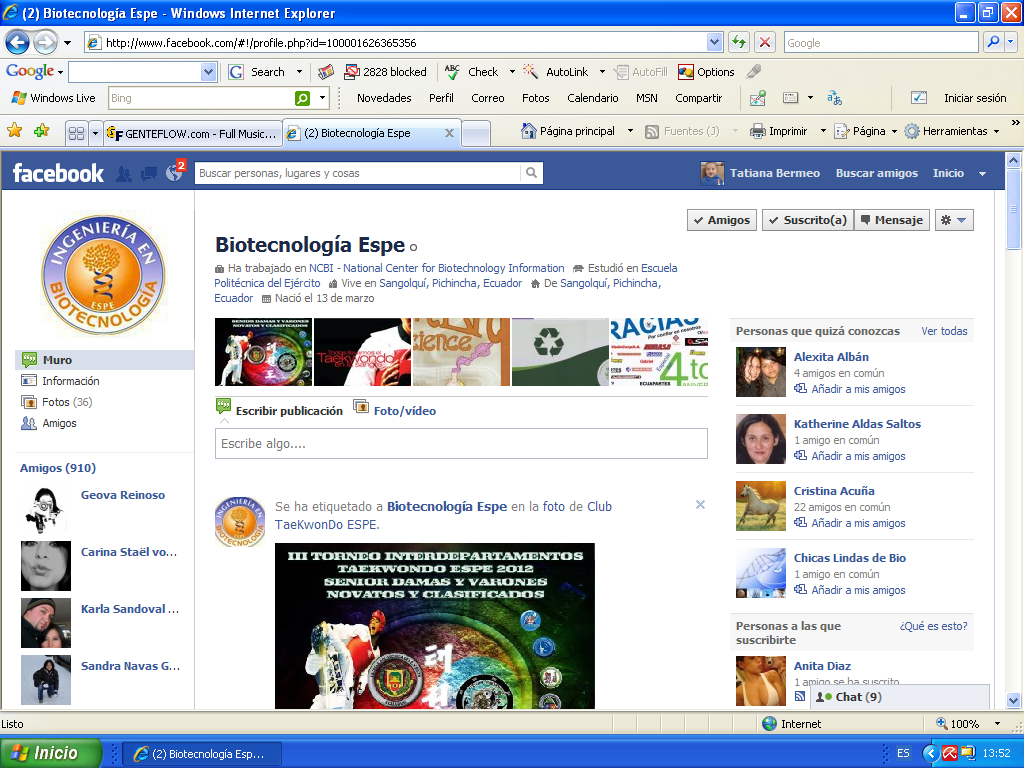 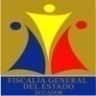 GRACIAS
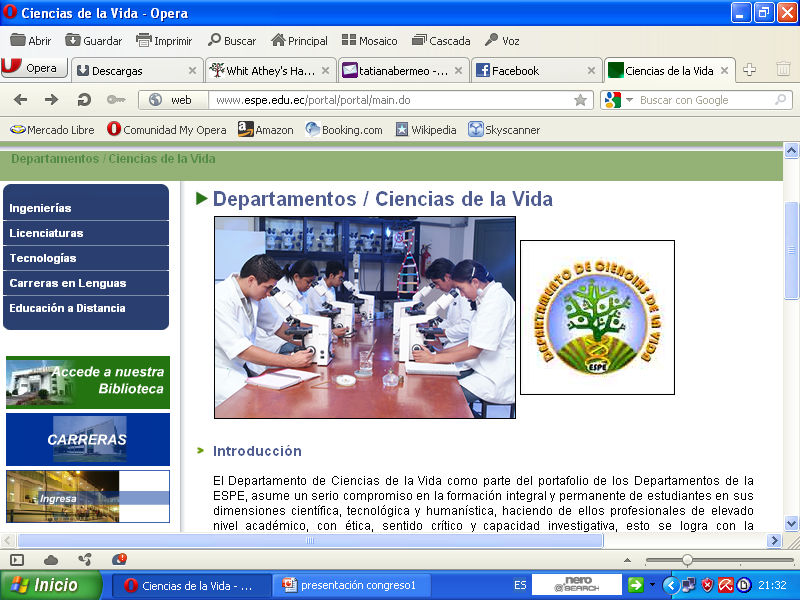 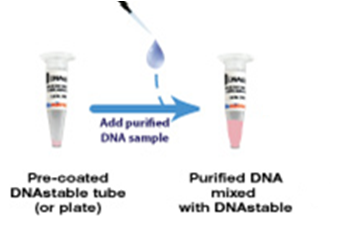 Almacenamiento
Placas DNAstable
-80C
Temperatura ambiente
Tº, HR
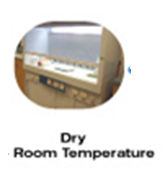 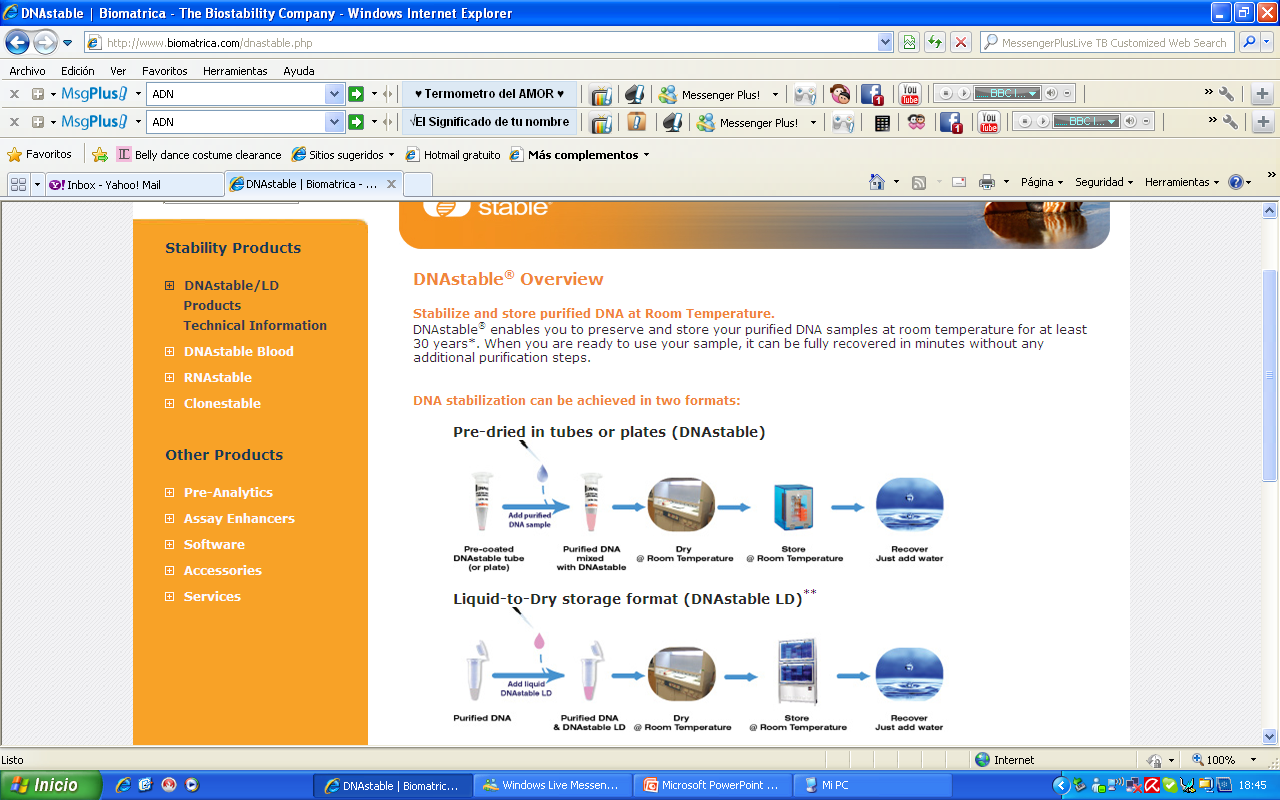 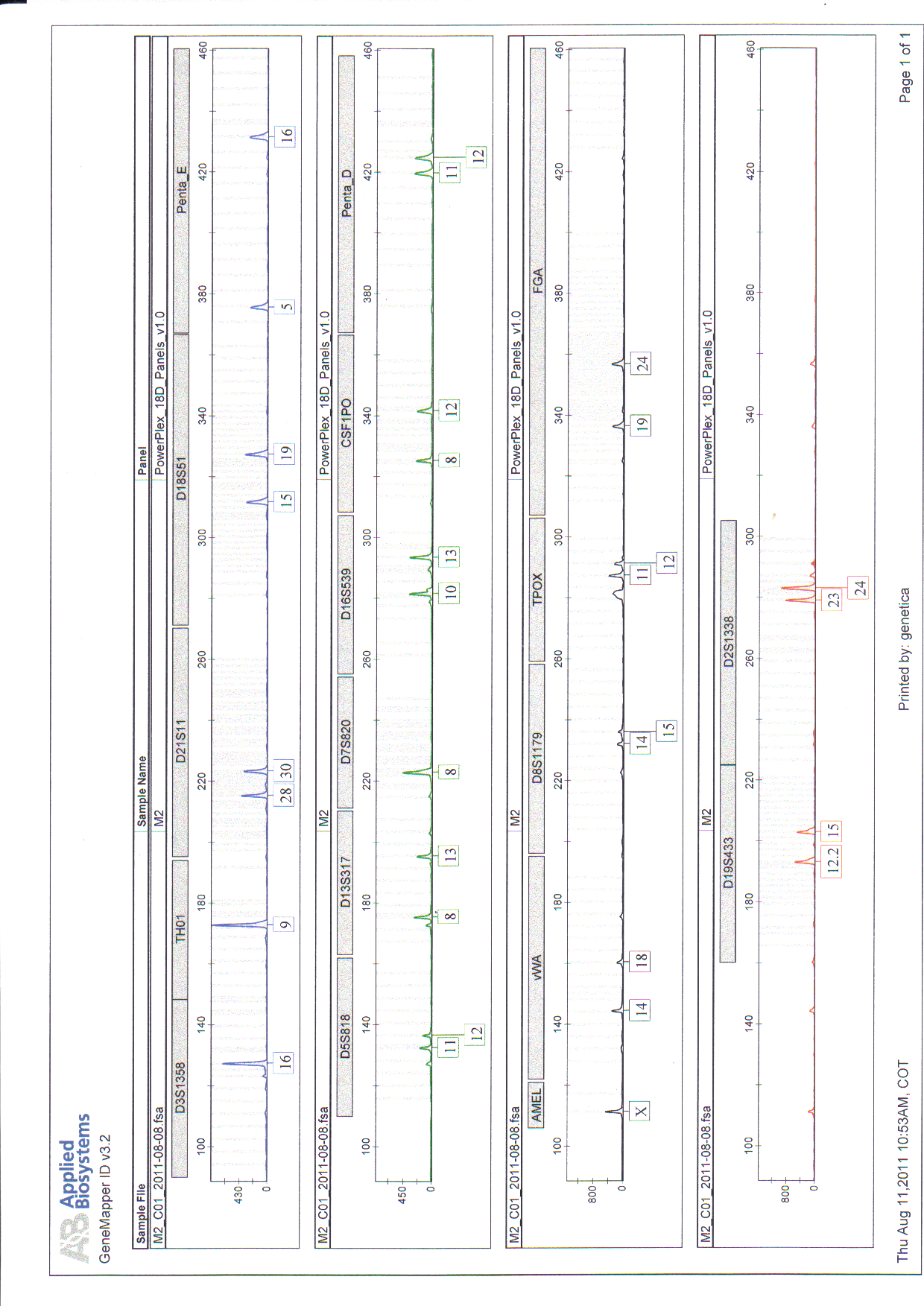 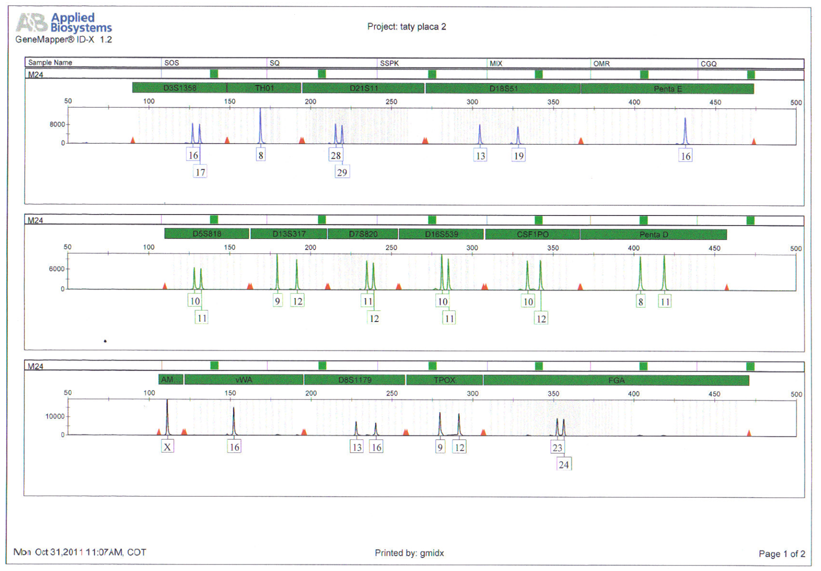 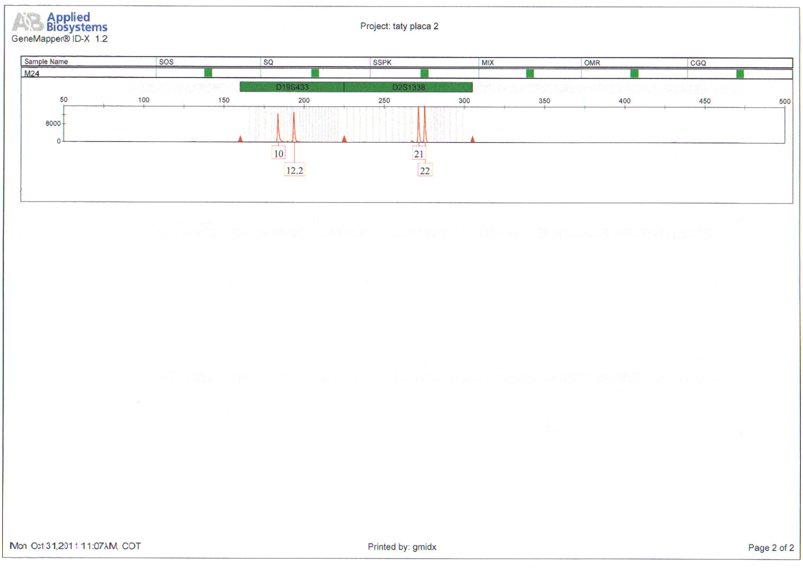 Distancia entre poblaciones

					Afros	Indígenas	Mestizos
			   Afros		0
			Indígenas	0.059	       0
			Mestizos	0.042	       0.0054	       0
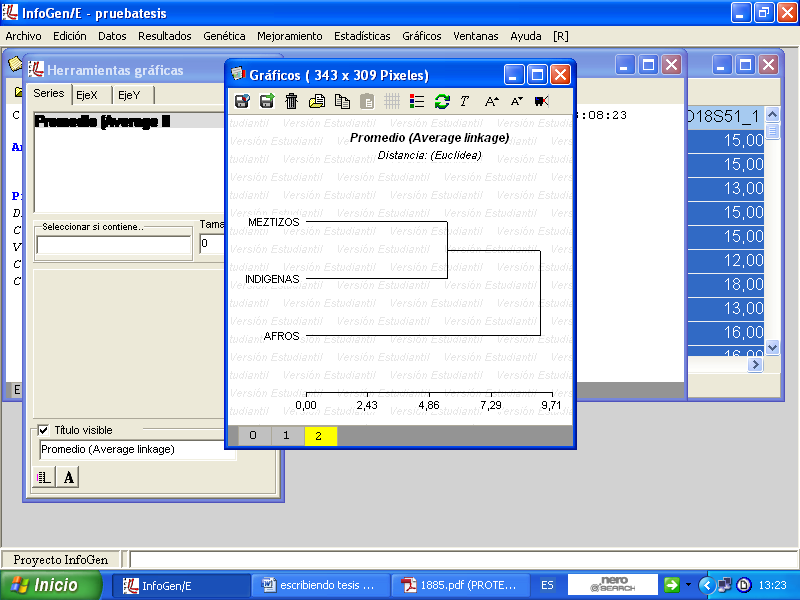 Diversidad genética
			  (He)
Afros		0.810	0.799
Mestizos	0.759	0.791
Indígenas	0.725	0.734
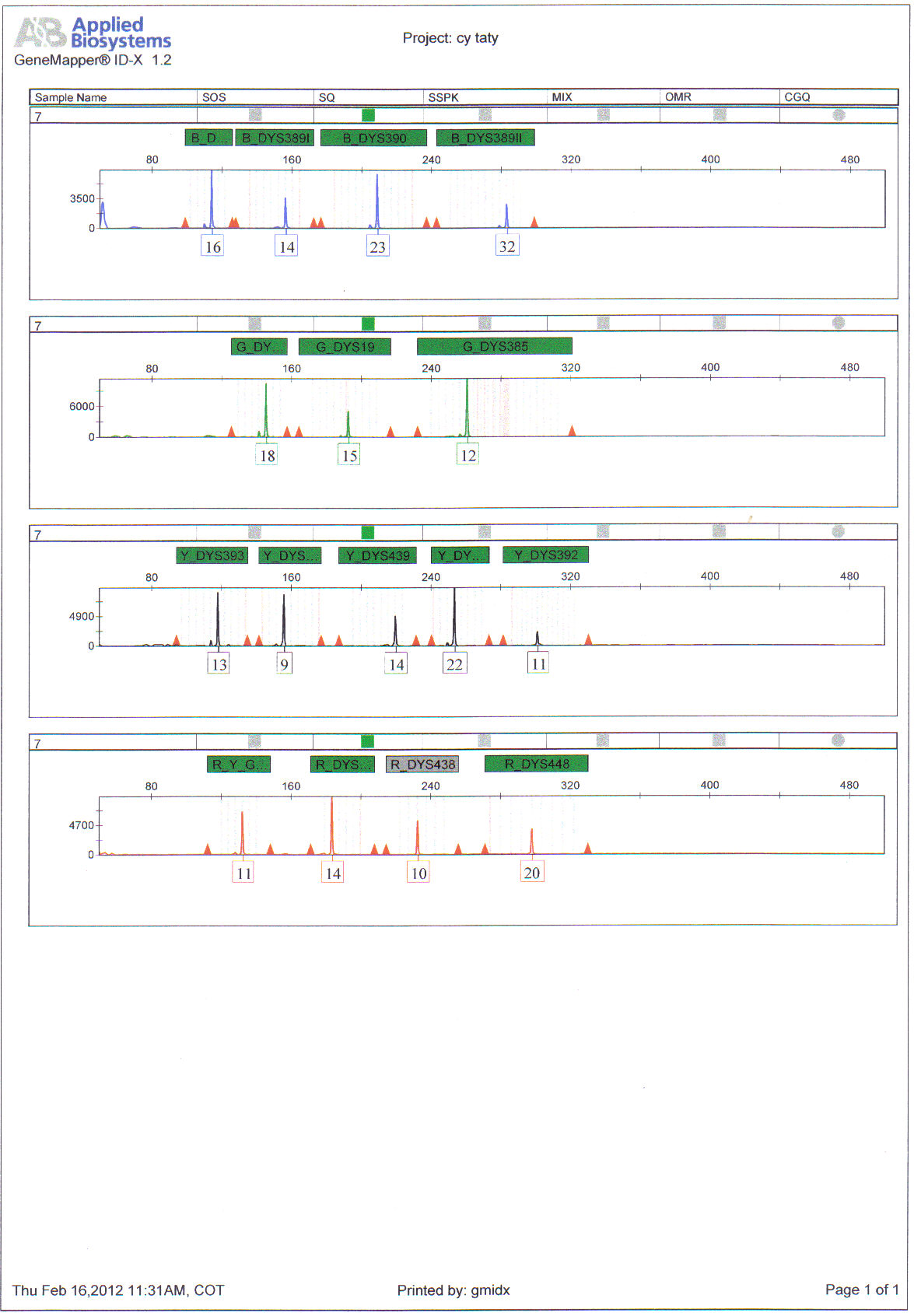 HAPLOGRUPOS
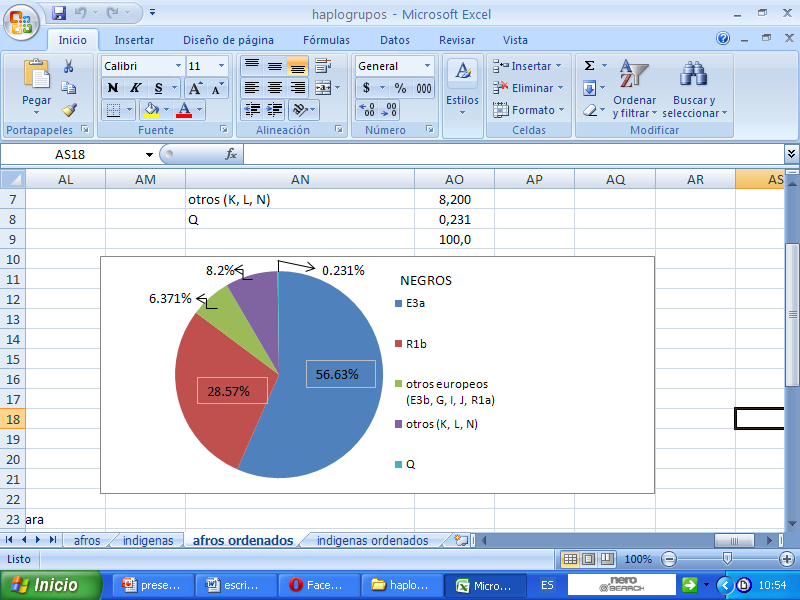 González, 2006. Abe-Sandes et al., 2004
HAPLOGRUPOS
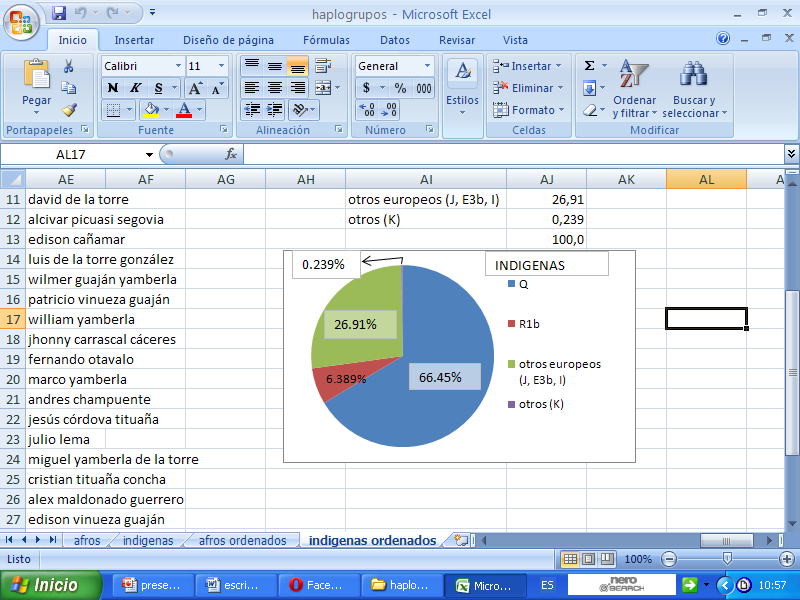 González, 2006. Bortolini et al., 2003
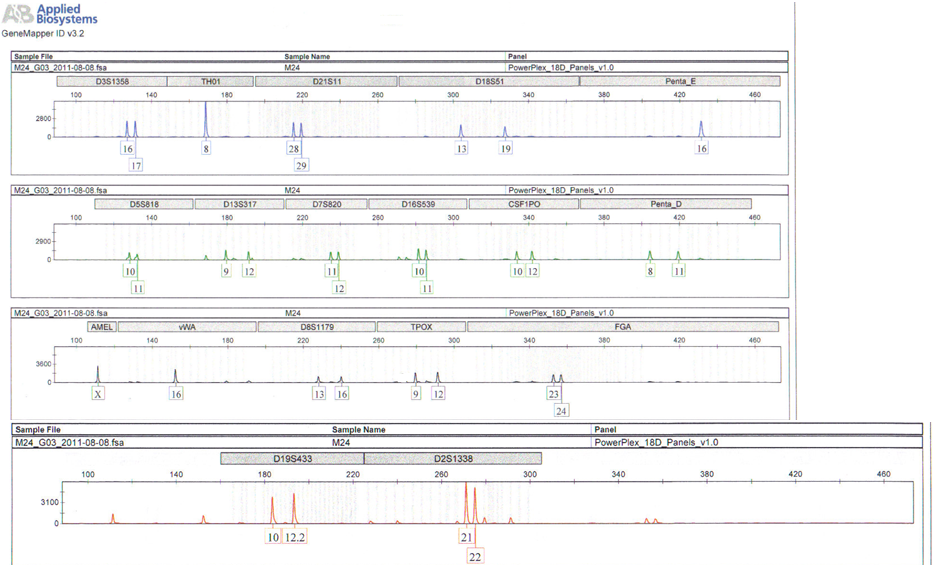 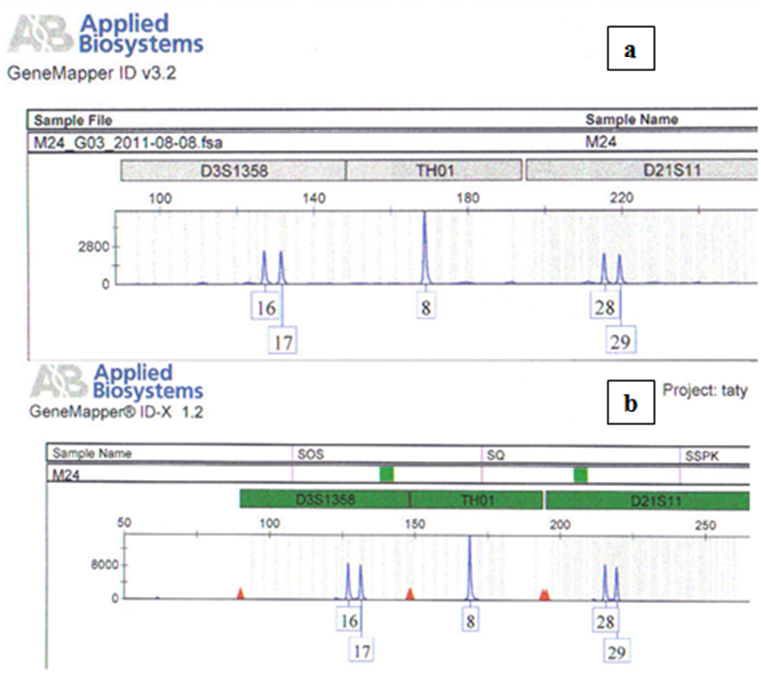